爱，恨与冷漠
朱家兴传道
[Speaker Notes: 1966]
The Good, The Bad and The Ugly. 1966
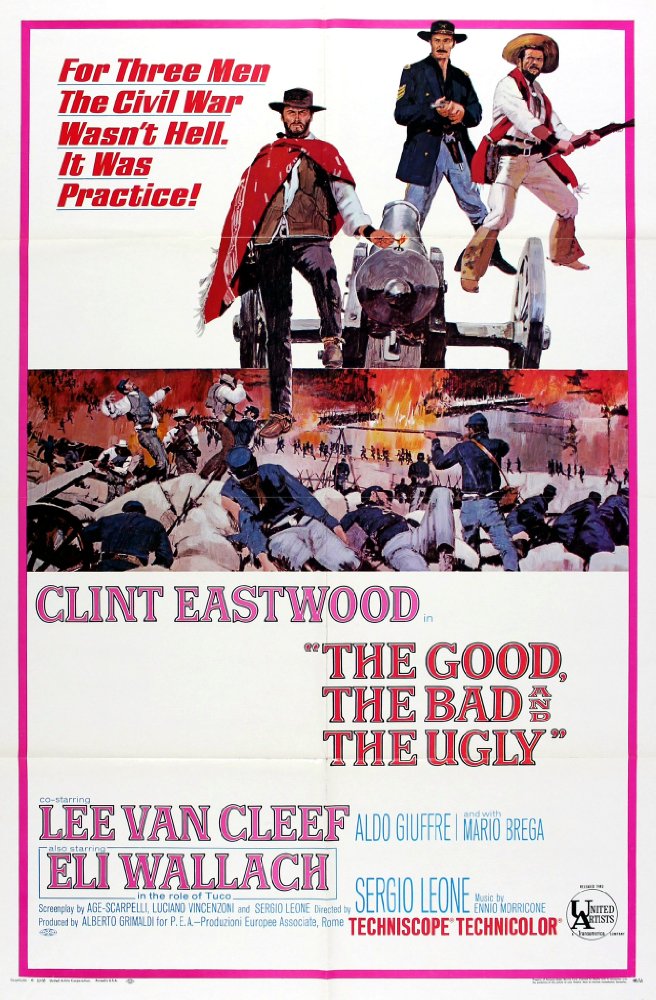 好汉，坏蛋和
丑陋的人
约翰一书3：11-18
爱，恨与冷漠
约翰一书3：11-18
11 我们应当彼此相爱．这就是你们从起初所听见的命令。 
12 不可像该隐．他是属那恶者、杀了他的兄弟。为甚么杀了	他呢．因自己的行为是恶的、兄弟的行为是善的。 
13 弟兄们、世人若恨你们、不要以为希奇。 
14 我们因为爱弟兄、就晓得是已经出死入生了。没有爱心的、	仍住在死中。
约翰一书3：11-18
15 凡恨他弟兄的、就是杀人的．你们晓得凡杀人的、没有永	生存在他里面。
16 主为我们舍命、我们从此就知道何为爱．我们也当为弟兄	舍命。
17 凡有世上财物的、看见弟兄穷乏、却塞住怜恤的心、爱神	的心怎能存在他里面呢。18 小子们哪、我们相爱、不要只在言语和舌头上．总要在行	为和诚实上。
约翰一书3：11-18
11 我们应当彼此相爱．这就是你们从起初所听见的命令。 
12 不可像该隐．他是属那恶者、杀了他的兄弟。为甚么杀了	他呢．因自己的行为是恶的、兄弟的行为是善的。 
13 弟兄们、世人若恨你们、不要以为希奇。 
14 我们因为爱弟兄、就晓得是已经出死入生了。没有爱心的、	仍住在死中。
约翰一书3：11-18
15 凡恨他弟兄的、就是杀人的．你们晓得凡杀人的、没有永	生存在他里面。
16 主为我们舍命、我们从此就知道何为爱．我们也当为弟兄	舍命。
17 凡有世上财物的、看见弟兄穷乏、却塞住怜恤的心、爱神	的心怎能存在他里面呢。18 小子们哪、我们相爱、不要只在言语和舌头上．总要在行	为和诚实上。
耶稣呼招渔夫
半尼其=雷子
耶稣所爱的那个门徒
空的墓：主复活
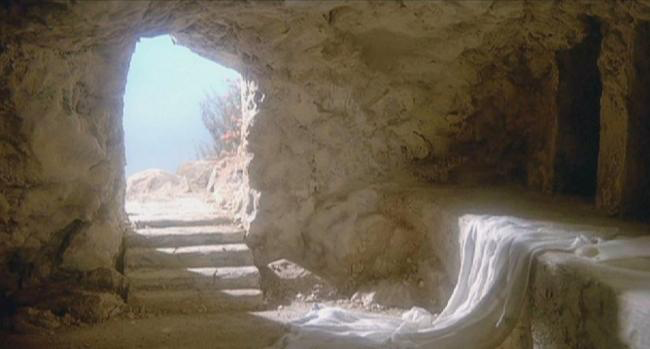 约翰：爱的使徒
约翰一书 - 46 x 爱
约翰福音 - 44 x 爱
电影： 约翰福音 2014
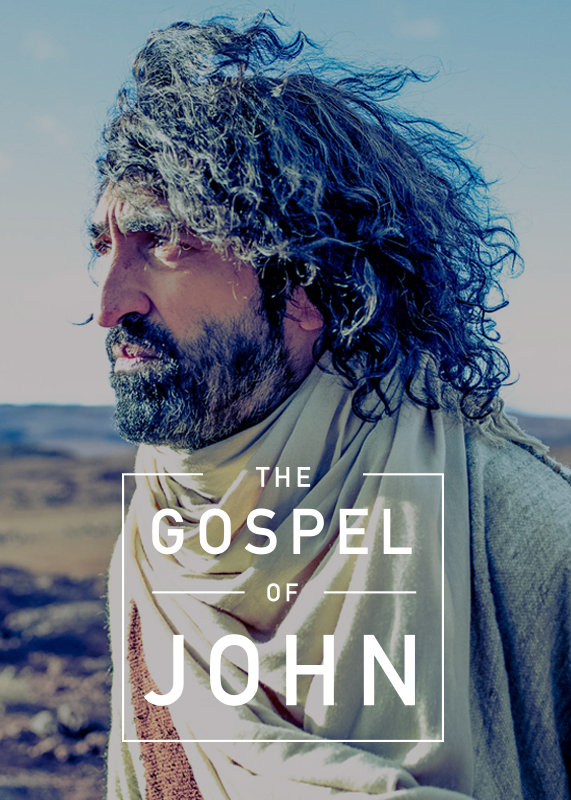 约翰一书的中心思想
永恒生命的中心
与主亲密的关系
遵行神的命令
彼此相爱
神是爱的源头
3：10 不爱弟兄的、何不行义的一样、就不属于神。
神就是爱！
如何才有动力爱弟兄？
3：16
主为我们舍命、我们从此就知道何为爱。
我们也当为弟兄舍命！
舍命= 放弃，撇下生命！
何为爱？
3：16 主为我们舍命，我们从此就知道何为爱。
舍命= 牺牲！
性行为
物质
包庇罪
不等于爱！
耶稣问：你爱我吗？
3：16 主为我们舍命，我们从此就知道何为爱。
我的面子
我的意见
我的道理
比爱耶稣多吗！
家是讲爱的地方
恨人是与神为敌
3：15
凡恨他弟兄的、就是杀人的．

你们晓得凡杀人的、没有永生存在他里面。
恨= 痛恨，憎恶！
杀人= 谋杀！
冷漠是什么？
3：10 不爱弟兄的、也不属於神。
3：14 没有爱心的、仍住在死中。
冷漠=死人
4：20 不爱他所看见的弟兄，就不能爱没有看		见的神。
冷漠是抹杀良心
3：17 
他说凡有世上财物的、看见弟兄穷乏、却塞住怜恤的心、爱神的心怎能存在他里面呢。
塞住: 关闭，锁住。
怜恤: 慈悲，感情。
要救生命？还是丧掉生命？
约12：25 爱惜自己生命的、就是丧失生命。
太16：25 凡要救自己生命的、必丧掉生命。
划算吗？
悔改认罪，爱火重燃！
挑战：
我们在教会的角色？
爱，恨或冷漠
诚实的反思：
耶稣问：“你爱我吗？”
用什么换永恒的产业？
结论
以神为中心的生命，效法耶稣牺牲，是爱人的动力。
弃绝不饶恕，报复，仇恨，那是走向灭亡。
遵行神的命令，走出冷漠，活出基督爱人的生命。
讨论
有人说：我不去聚会，因为在教会里被人伤害过，你要如何帮助他？
有人说：我自己的学业，工作和家都忙不过来，那来的时间去关心别人。他的问题出在那里？你有些什么建议可以帮助他的？
有人说：反正已经有人服事了嘛，我只要来参加聚会就是爱主了。他的想法对不对呢？为什么？
完
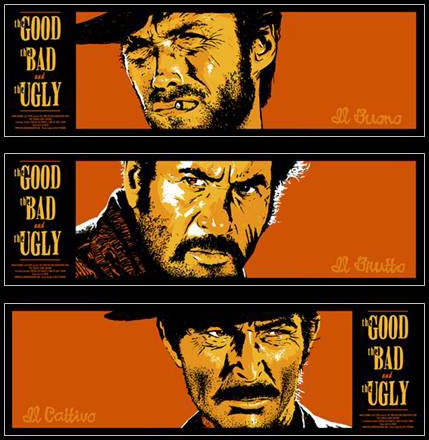